Nội dung
Giới thiệu
Bộ tự mã hóa & kiến trúc sâu
1
Bộ tự mã hóa auto-encoder
Bengio, Ranzato (2007), Vincent (2008)
2 bước: mã hóa và giải mã



Tối thiểu cross-entropy giữa x và z
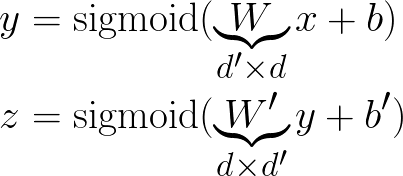 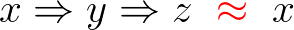 2
Bộ tự mã hóa auto-encoder
y là biểu diễn của x trên không gian d’ chiều.
Tối thiểu cross entropy → y chứa nhiều nhất có thể thông tin từ x
z1
z2
z3
z4
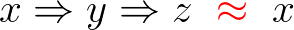 decoder
y1
y2
encoder
x1
x2
x3
x4
3
Chồng các bộ tự mã hóa
x có thể biểu diễn bởi y
y có thể biểu diễn bởi ... ?
Chồng các bộ tự mã hóa lên nhau (sau khi cắt bộ giải mã)
Các tầng = Các mức trừu tượng dữ liệu
t1
encoder 2
y1
y2
encoder 1
x1
x2
x3
x4
4
Huấn luyện
Khởi tạo các tầng bằng các bộ mã hóa
Thêm 1 tầng ẩn và 1 tầng ra để phân lớp
Tinh chỉnh (fine-tuning) bằng lan truyền ngược
out
h
h
h
h
encoderstack
5
Ưu điểm
Nhiều tầng mạng không cần nhãn để học.
Tận dụng các “mẹo” huấn luyện mạng nơ-ron
Kỹ thuật điều chỉnh giảm (regularization)
Kỹ thuật chia sẻ trọng số (weight sharing)
Kỹ thuật học trực tuyến (online), nhóm mẫu nhỏ (mini-batch)
Bộ mã hóa thưa (sparse auto-encoder)
6
MNIST digits
Vincent (2008) 2,8% (SVM-RBF 3,03%)
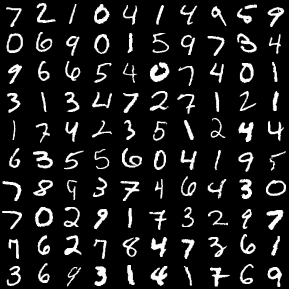 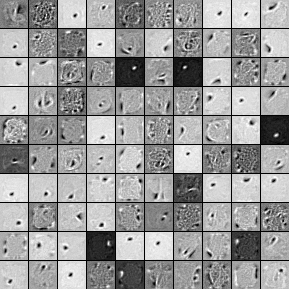 7